Неолитическая революция и ее последствия
Неолити́ческая револю́ция — переход человечества от присваивающего хозяйства (охота, собирательство) к производящему (земледелие, животноводство, ремесло).
Понятие «неолитическая революция» ввел в обращение британский археолог Гордон Чайлд в 1923 году.
Причины неолитической революции
Революция - коренные изменения в жизни общества.
Причины
изменение климата;
переход к оседлому образу жизни, освоение и защита определенной территории;
создание новых орудий труда
Виды хозяйственной деятельности
Присваивающее хозяйство- хозяйство, при котором человек пользуется тем, что дает ему природа, не воздействуя на нее     (охота, собирательство, рыболовство)
Производящее хозяйство- хозяйство, при котором человек активно воздействует на природу, преобразуя ее своей деятельностью                    ( земледелие, скотоводство, ремесло)
Земледелие
В древние времена люди были полностью зависимы от природы и из-за нехватки пищи находились в постоянном поиске съедобных растений и животных. Это вынуждало древних людей часто переходить с места на место.  

 Со временем первобытные собиратели стали замечать, что упавшие в землю семена дикорастущего ячменя или пшеницы дают всходы новых растений, приносящих урожай. Тогда они стали намеренно разрыхлять заострённой палкой-копалкой почву и засеивать участки земли семенами этих растений. 

Палка-копалка с течением времени превратилась в мотыгу. А для срезания созревших колосьев люди начали использовать серпы. Из срезанных серпом колосьев добывали зёрна, которые в свою очередь перетирали между специальными плоскими камнями — зернотёрками. Из растёртых зёрен получалась мука, в неё добавляли воду и образовывалось тесто. Пекли лепешки на раскаленных камнях.
Скотоводство
С потеплением климата крупные животные вымерли. Люди стали охотиться на мелких животных. Они изобрели лук и стрелы. С удачной охоты мужчины приносили детенышей животных и приручали их. Прирученные животные помогли решить проблему с продовольствием. От коров и коз получали молоко, а с помощью силы быков обрабатывали поля или перевозили тяжёлые вещи. Кроме того, мясо животных употреблялось в пищу, а из их шкур производили одежду. Так из охоты возникло скотоводство — разведение домашних животных целыми стадами.
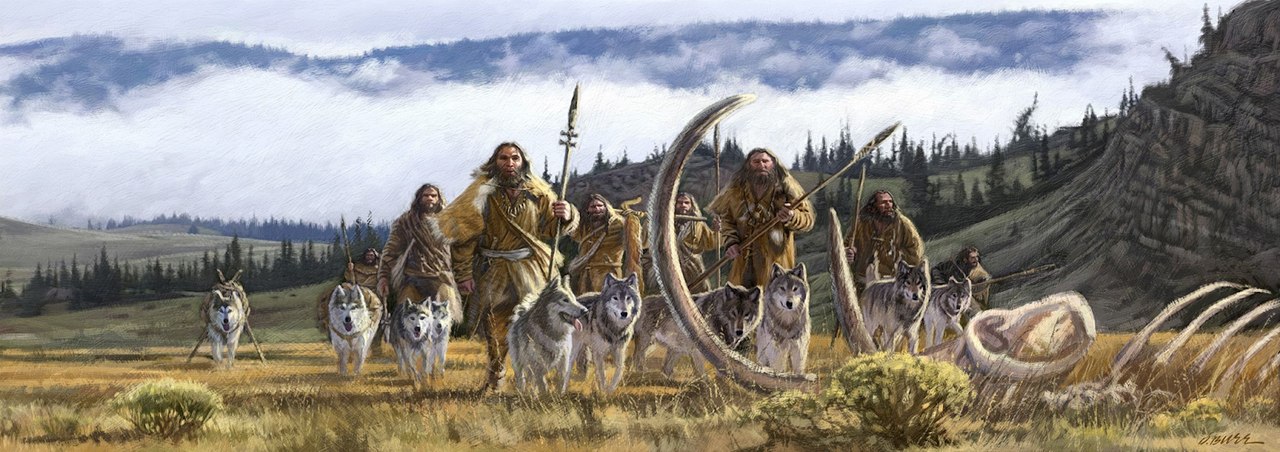 Ремесло
После овладения гончарным делом люди изобрели ткачество — шерстяные и льняные волокна они научились скручивать в нити. В этом им помогало ручное веретено — тонкая палочка с нанизанным на неё круглым глиняным, костяным или каменным грузиком с отверстием (пряслицем). 
Для изготовления ткани древние люди использовали примитивные ткацкие станки
Одним из первых форм ремесленного производства, освоенных человеком, стало гончарное ремесло. Первобытный человек заметил, что комки речной глины затвердевают, если их подержать над огнём. Открытие позволило изготавливать из этого материала прочную посуду, в которой можно было варить и жарить продукты (мясо), а также хранить их в течение долгого времени.  
Сначала каждый сосуд древний человек лепил вручную, постепенно поворачивая его, но затем для ускорения процесса был изобретён гончарный круг.
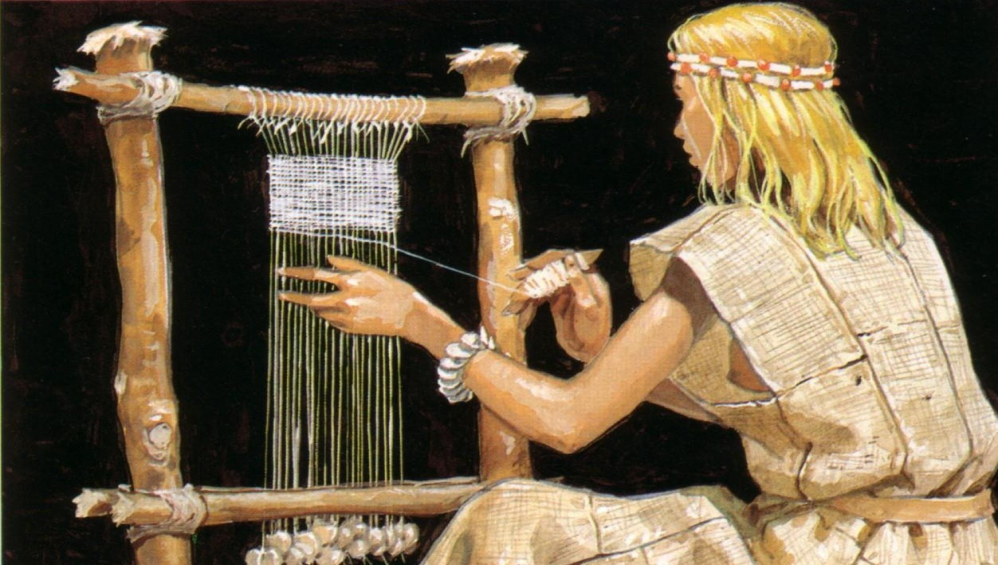 Обработка металлов
Иногда в процессе изготовления глиняной посуды в костёр попадали небольшие кусочки медной руды, которые под действием высокой температуры начинали плавиться. Древние люди заметили, что мягкой меди можно было придавать любую форму, отливать из неё те или иные предметы.
Таким образом медь стала первым металлом, который научились обрабатывать люди. Это произошло примерно 9 тыс. лет назад в Передней Азии.
Обмен
Появление ремёсел и умение выплавлять металлы привели к большим изменениям для первобытного общества. Урожай, собираемый на полях, увеличился Продукты питания, полученные от земледелия и животноводства, стали лучше храниться и реже портиться в глиняной посуде. Изобретение ткачества позволило обеспечить человека прочной одеждой.
Разделение деятельности привело к обмену между земледельцами, животноводами и ремесленниками.
Последствия неолитической революции
переход к производящему хозяйству;
переход от родовой общины к соседской;
разделение труда (земледелие, скотоводство, ремесло, обмен)
появление условий для образования государства